Úřad vlády České republikyOdbor právní a kontrolní
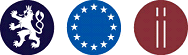 PROVÁDĚNÉ KONTROLY PLNĚNÍ PODMÍNEK ROZHODNUTÍ
Úřad vlády České republikyOdbor právní a kontrolní
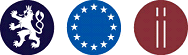 VEŘEJNOSPRÁVNÍ KONTROLY NA MÍSTĚ
zajišťuje Oddělení kontroly 
PRŮBĚŽNÉ KONTROLY (v průběhu roku 2017)
NÁSLEDNÉ KONTROLY (po závěrečném vyúčtování, ½ roku 2018)

výkon kontroly dle zákona č. 320/2001 Sb., o finanční kontrole ve veřejné správě a o změně některých zákonů (zákon o finanční kontrole)
procesní postup dle zákona č. 255/2012 Sb., o kontrole (kontrolní řád)
Úřad vlády České republikyOdbor právní a kontrolní
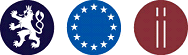 VEŘEJNOSPRÁVNÍ KONTROLY NA MÍSTĚ
Oznámení o zahájení kontroly vč. požadavku na přípravu dokumentů ke kontrole
kontrolovaná finanční část (nutná spolupráce s účetní organizace)
kontrolováno věcné plnění projektu (člen KS za poskytovatele dotace)
Úřad vlády České republikyOdbor právní a kontrolní
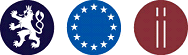 ZÁKLADNÍ PRAVIDLA
důležitá vazba mezi věcným vedením projektu a účetnictvím 
Rozhodnutí o poskytnutí neinvestiční dotace
Rozpočet projektu (příloha Rozhodnutí)
dodržování příslušných zákonů
Úřad vlády České republikyOdbor právní a kontrolní
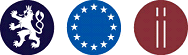 VÝSLEDKY KONTROL
Úřad vlády České republikyOdbor právní a kontrolní
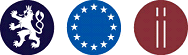 VÝSLEDKY KONTROL
Úřad vlády České republikyOdbor právní a kontrolní
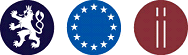 ČASTÁ POCHYBENÍ - rámcově
PORUŠENÍ ROZHODNUTÍ
NEDODRŽENÍ ZÁVAZNÉHO ROZPOČTU
NESPLNĚNÍ ÚČELU PROJEKTU
NEDODRŽENÍ ZÁKONA O ÚČETNICTVÍ
PORUŠENÍ ZÁKONÍKU PRÁCE
Úřad vlády České republikyOdbor právní a kontrolní
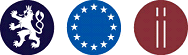 POVINNOSTI PŘÍJEMCE DOTACE
1) OBLAST OSOBNÍCH NÁKLADŮ – pracovněprávní vztahy

dodržování zákoníku práce (pracovní smlouvy, DPČ, DPP vč. stanovené mzdy/odměny)
zaměstnání na ŽL (zákon o zaměstnanosti)
evidence pracovní doby 
řetězení smluv na dobu určitou
platy vs. mzdy (tvorba pracovněprávních smluv)
Úřad vlády České republikyOdbor právní a kontrolní
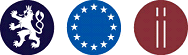 ZMĚNY V OBLASTI OSOBNÍCH NÁKLADŮ platné pro rok 2017
část hrubých mezd nebo platů vč. zákonných náhrad: maximálně 2násobek měsíčního tarifu uvedeného v prvním platovém stupni příslušné platové třídy v příloze č. 2 nařízení vlády č. 564/2006 Sb., o platových poměrech zaměstnanců ve veřejných službách a správě, ve znění pozdějších předpisů
Úřad vlády České republikyOdbor právní a kontrolní
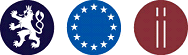 ZMĚNY V OBLASTI OSOBNÍCH NÁKLADŮ platné pro rok 2017
roční průměr
poměrné krácení dle počtu neodpracovaných měsíců
poměrné krácení při nižším úvazku
maximální možná třída je 13
vždy 1. platový stupeň (první řádek přílohy č. 2 NV)
Úřad vlády České republikyOdbor právní a kontrolní
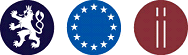 příloha č. 2 nařízení vlády č. 564/2006 Sb.
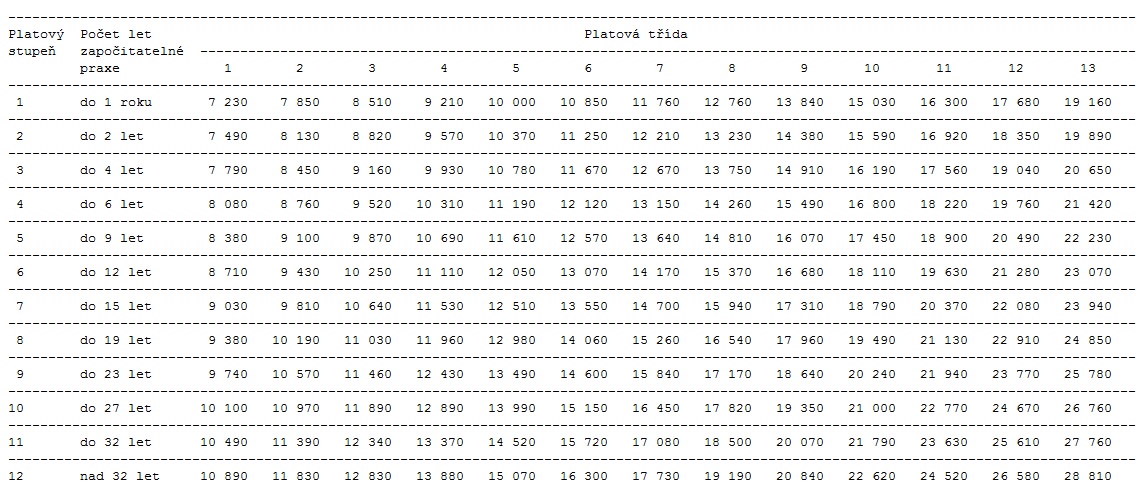 Úřad vlády České republikyOdbor právní a kontrolní
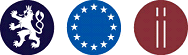 PŘÍKLAD
zaměstnanec – 0,5 úvazku (pracovní smlouva)
dle pracovní činnosti zařazen do 9. platové třídy, 3 roky praxe
zaměstnán po celý rok
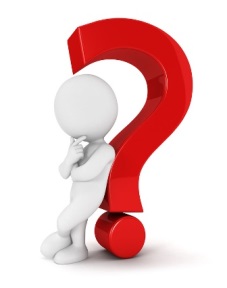 Úřad vlády České republikyOdbor právní a kontrolní
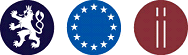 VÝSLEDEK
1. platový stupeň, 9. platová třída
poměrné krácení o 50 %

do průměrné výše za měsíc 27.680 Kč (maximální výše prostředků z dotace činí 332.160 Kč/rok – krácení za poloviční úvazek)

= možno čerpat z dotace do průměrné výše 13.840 Kč za měsíc (166.080 Kč/rok)
částka zahrnuje veškeré příplatky, mimořádné odměny apod.
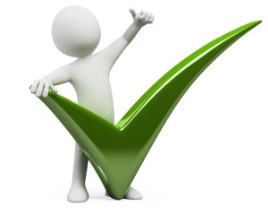 Úřad vlády České republikyOdbor právní a kontrolní
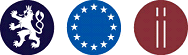 ZMĚNY V OBLASTI OSOBNÍCH NÁKLADŮ platné pro rok 2017
část odměn z dohod konaných mimo pracovní poměr (DPČ, DPP), vč. zákonných náhrad
přepočet na hodinové odměny dle pravidla pro mzdy/platy dle nařízení vlády
Úřad vlády České republikyOdbor právní a kontrolní
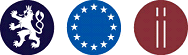 ZMĚNY V ROZPOČTU PROJEKTUplatné pro rok 2017
nová struktura projektu (viz informace z úvodu semináře)
nutno dodržet sloupec Rozpočtu dotace včetně specifikace jednotlivých položek
možné navýšení jednotlivých položek  až o 20 % (dříve skupiny položek)
výjimka pro skupinu položek OSOBNÍ NÁKLADY CELKEM

dotaci nelze použít na položku s nulovou hodnotou
nelze doplnit novou položku
Úřad vlády České republikyOdbor právní a kontrolní
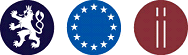 POVINNOSTI PŘÍJEMCE DOTACE
2) OBLAST PROVOZNÍCH NÁKLADŮ – cestovní náhrady

dodržování pravidel při poskytování cestovních náhrad (jízdné, stravné, ostatní náklady)
sjednání možnosti vyslat zaměstnance na pracovní cestu ve smlouvě či dohodách o pracích konaných mimo pracovní poměr
používání soukromého vozidla
Úřad vlády České republikyOdbor právní a kontrolní
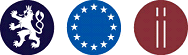 POVINNOSTI PŘÍJEMCE DOTACE
3) OBLAST PROVOZNÍCH NÁKLADŮ

nutno zřetelně označit účetní doklady (dotace ÚV ČR)
přímá a bezprostřední souvislost s realizací projektu
použití dotace na kalendářní rok 2017 (např. energie)
čerpat prostředky pouze na schválené položky rozpočtu
Úřad vlády České republikyOdbor právní a kontrolní
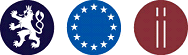 POVINNOSTI PŘÍJEMCE DOTACE
4) OBLAST ÚČETNICTVÍ

vést náklady odděleně od ostatních nákladů
shodnost závěrečného vyúčtování dotace se skutečným stavem
vedení účetnictví průběžně a průkazně (v kalendářním roce je možné přeúčtovat)
Úřad vlády České republikyOdbor právní a kontrolní
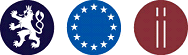 POVINNOSTI PŘÍJEMCE DOTACE
5) OBLAST VĚCNÉHO PLNĚNÍ

vést dostatečnou dokumentaci realizace projektu (např. terénní deník, prezenční listiny při pořádání akcí, výstupy ze školení)
dodržet účel projektu
Úřad vlády České republikyOdbor právní a kontrolní
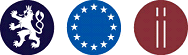 POVINNOSTI PŘÍJEMCE DOTACE
6) OSTATNÍ OBLASTI 

nepředložení/pozdní předložení průběžné/závěrečné zprávy
čerpání nulové položky rozpočtu
Úřad vlády České republikyOdbor právní a kontrolní
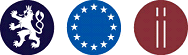 PRAVIDLA „3E“
ÚČELNOST
optimální míra dosažení cílů při plnění stanovených úkolů („dělat správné věci“)

HOSPODÁRNOST
co nejnižší vynaložení finančních prostředků k zajištění stanovených úkolů při zachování kvality („dělat věci levně“)

EFEKTIVNOST
dosáhnout kvality výstupu ve srovnání s objemem vynaložených prostředků („dělat věci správně“)
Úřad vlády České republikyOdbor právní a kontrolní
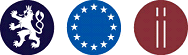 UKONČENÍ KONTROLY
Úřad vlády ČR je zjišťovacím orgánem
vyhotovení protokolu o výsledku kontroly
možnost podat námitky proti kontrolním zjištěním
další postup – postoupení kontrolního zjištění místně příslušnému finančnímu úřadu, oblastnímu inspektorátu práce
Úřad vlády České republikyOdbor právní a kontrolní
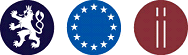 KONTAKT

Ing. Michal Sklenář

vedoucí Oddělení kontroly
Odbor právní a kontrolní
sklenar.michal@vlada.cz